La monnaie
Séance 1
Comment utiliser la monnaie dans la vie de tous les jours ?
Matériel dont j’ai besoin
Ardoise
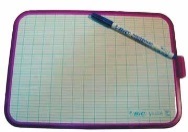 Règle
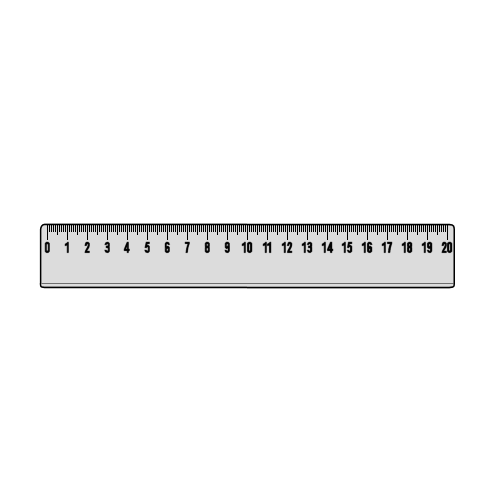 Fiche à remplir
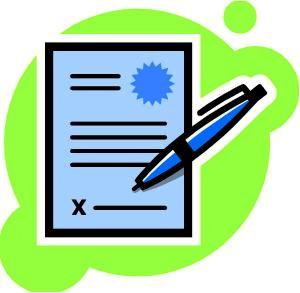 Crayon à papier et gomme
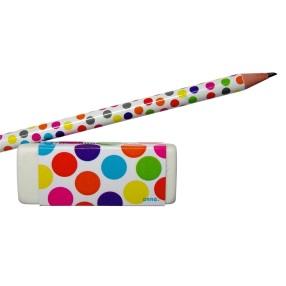 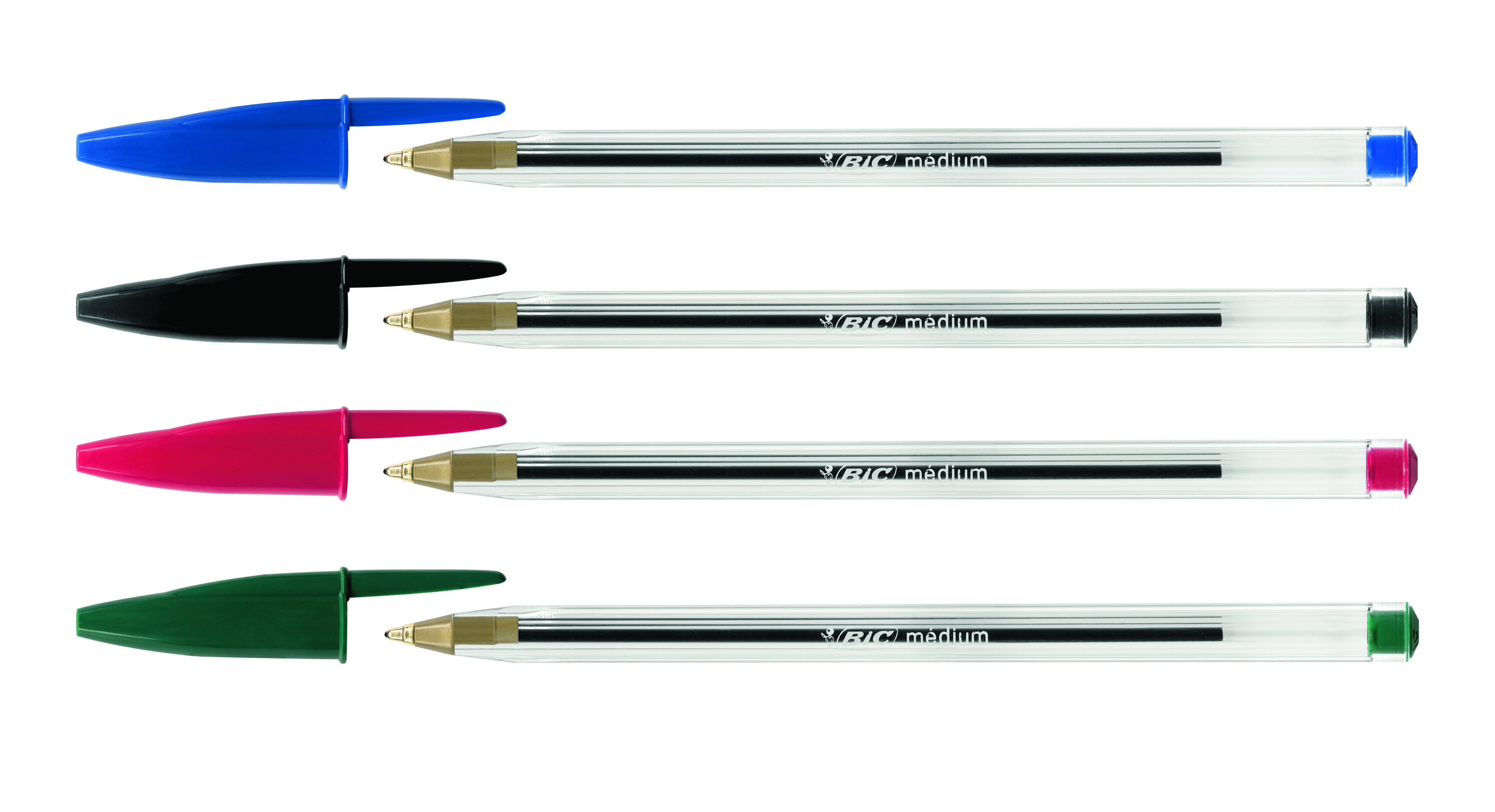 Stylos vert, bleu, rouge
Question de départ : Combien existe-t-il de pièces ? Dessine les toutes
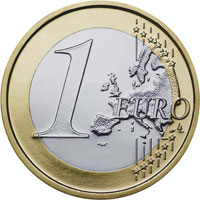 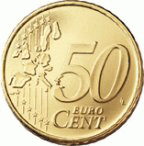 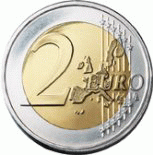 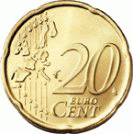 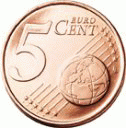 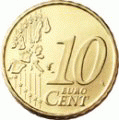 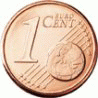 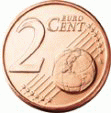 Il existe en tout 8 pièces.
Fermez les yeux !
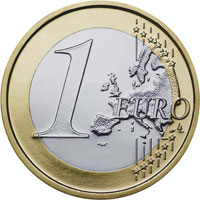 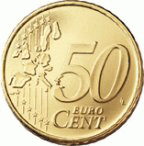 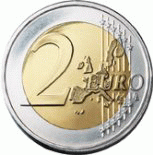 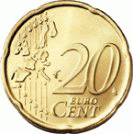 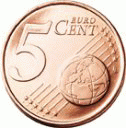 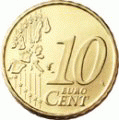 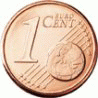 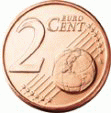 Quelles pièces ont disparues ?
Question de départ : Combien existe-t-il de billets ? Dessine les tous
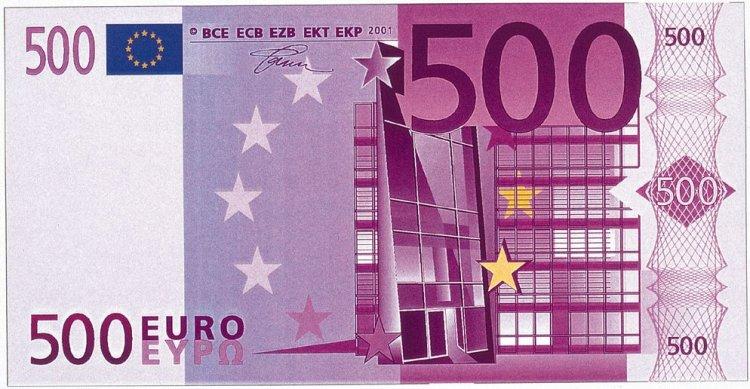 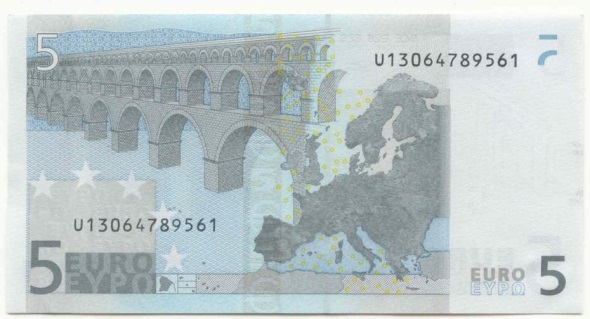 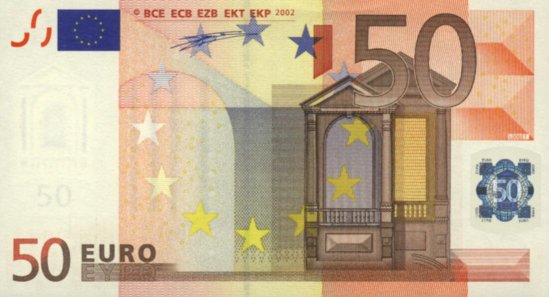 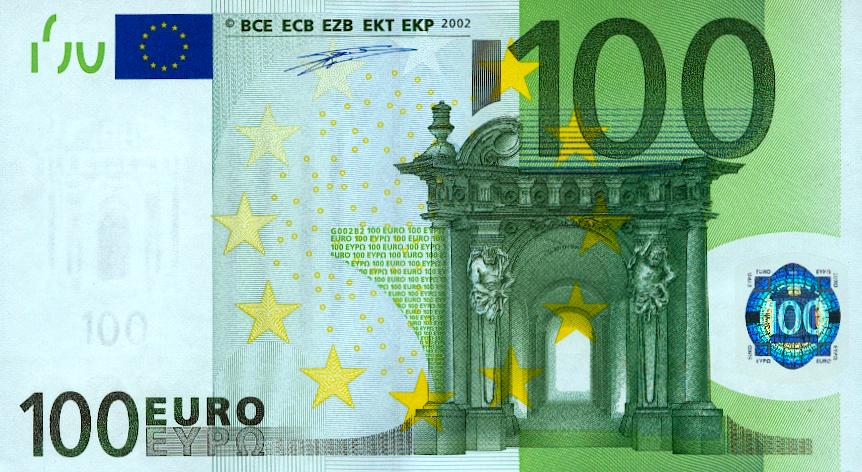 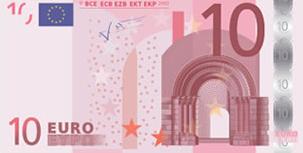 Il existe en tout 7 billets.
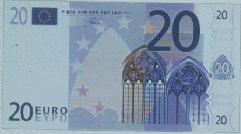 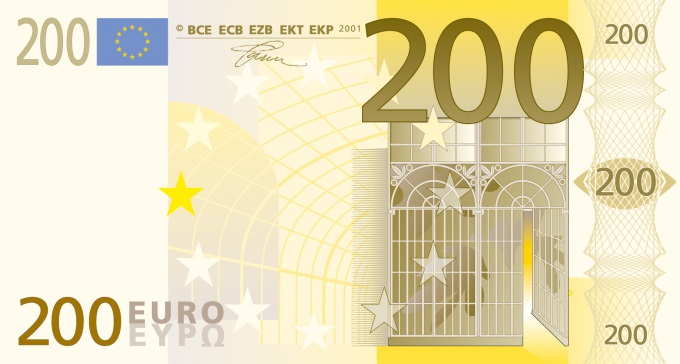 Fermez les yeux.
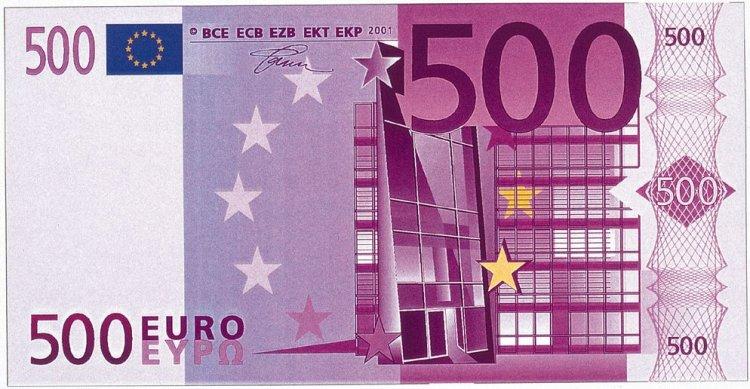 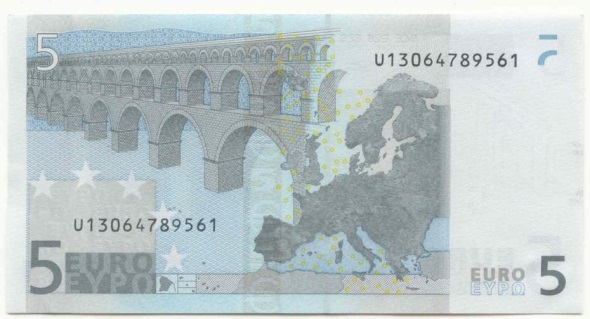 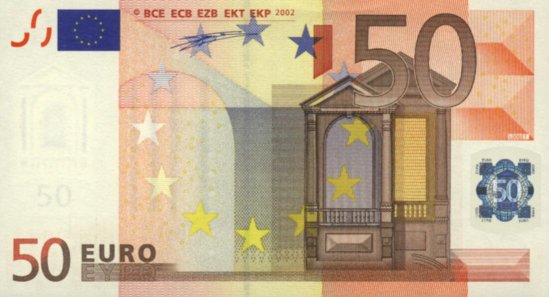 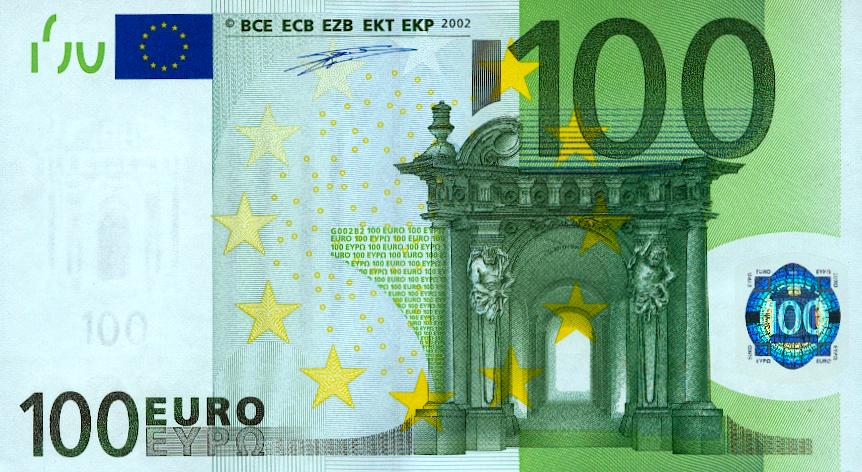 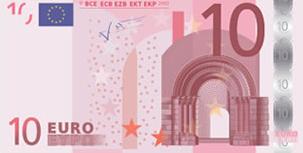 Quels billets ont disparu ?
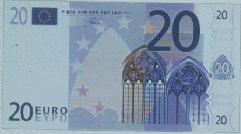 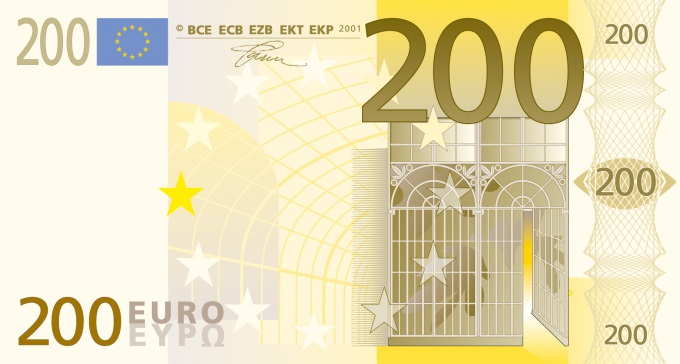 Comment faire 1 € avec ….?
Des pièces de
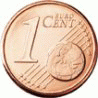 Il en faut 100
Il en faut 50
Des pièces de
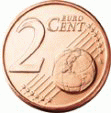 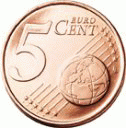 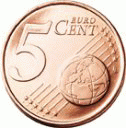 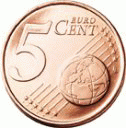 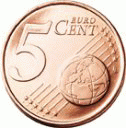 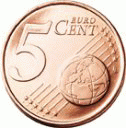 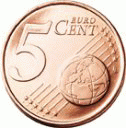 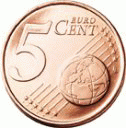 Il en faut 20
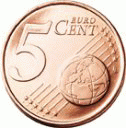 Des pièces de
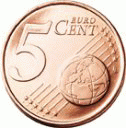 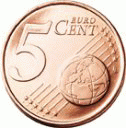 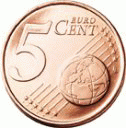 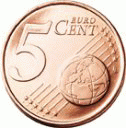 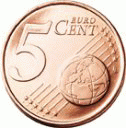 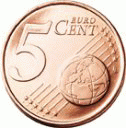 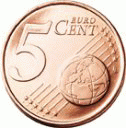 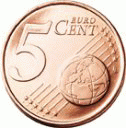 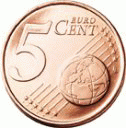 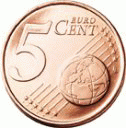 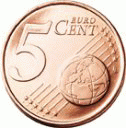 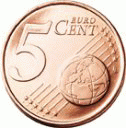 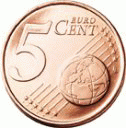 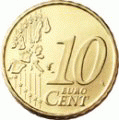 Il en faut 10
Des pièces de
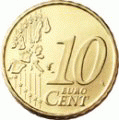 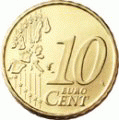 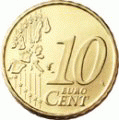 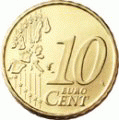 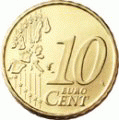 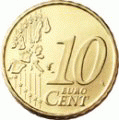 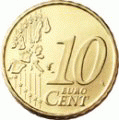 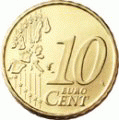 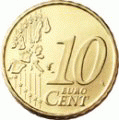 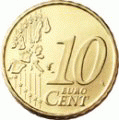 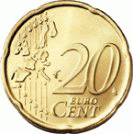 Des pièces de
Il en faut 5
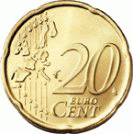 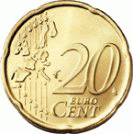 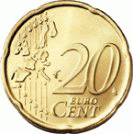 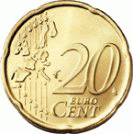 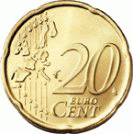 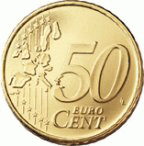 Il en faut 2
Des pièces de
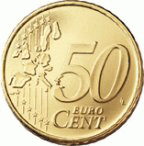 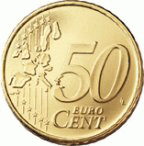 Comment faire pour obtenir ?
Dessine à chaque fois une façon d’obtenir la somme exacte. Plusieurs réponses sont possibles. Mais essaye d’utiliser le moins de pièces ou de billets possibles.
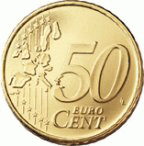 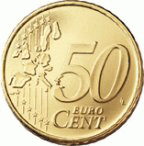 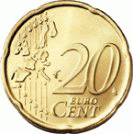 Ces pièces sont peu utilisées
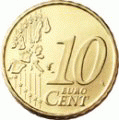 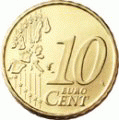 70 centimes
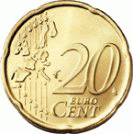 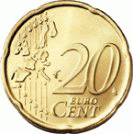 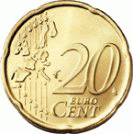 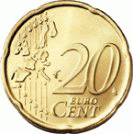 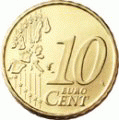 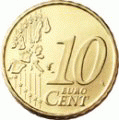 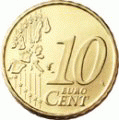 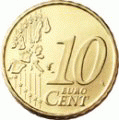 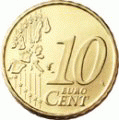 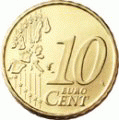 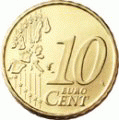 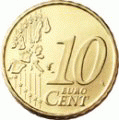 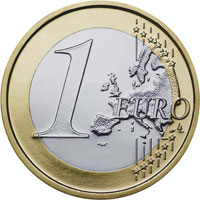 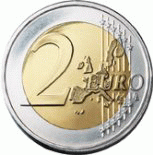 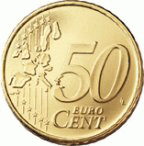 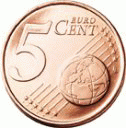 3 € 75 c
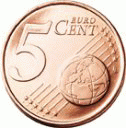 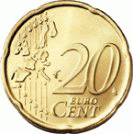 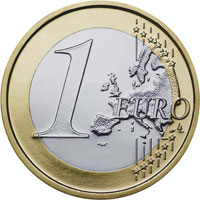 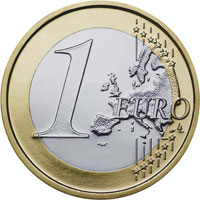 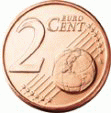 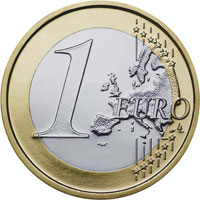 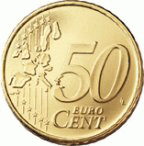 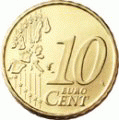 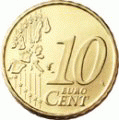 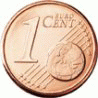 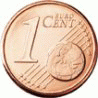 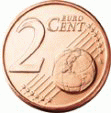 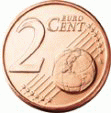 Comment faire pour obtenir ?
Dessine à chaque fois une façon d’obtenir la somme exacte. Plusieurs réponses sont possibles. Mais essaye d’utiliser le moins de pièces ou de billets possibles.
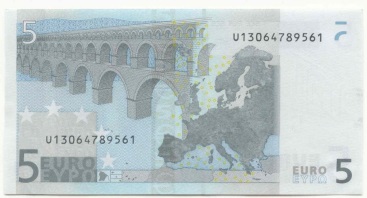 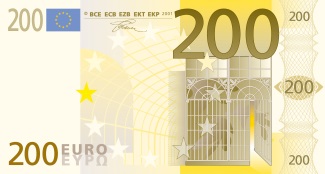 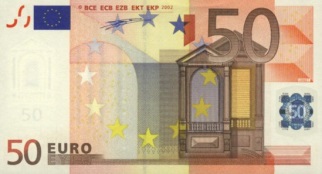 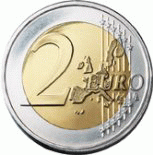 257 €
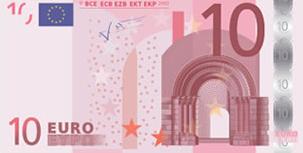 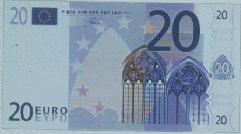 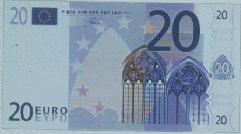 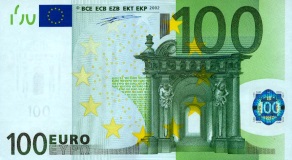 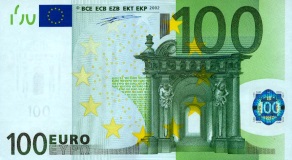 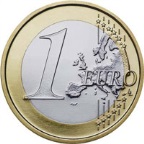 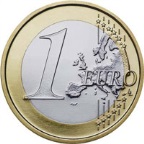 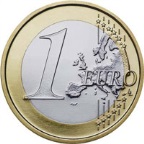 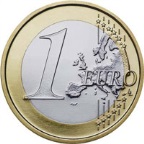 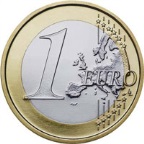 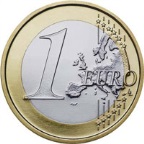 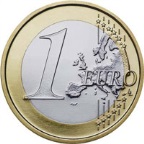 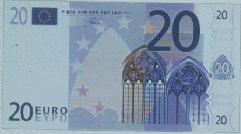 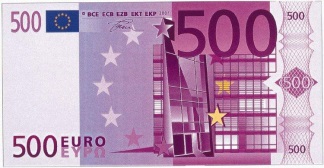 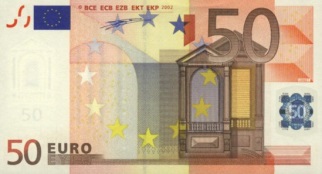 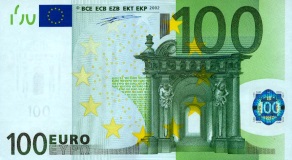 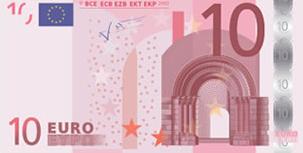 689 €
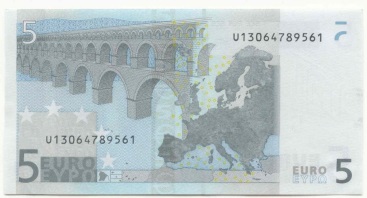 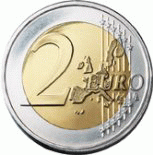 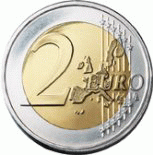 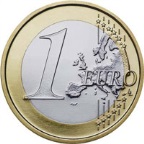 Combien ça fait ?
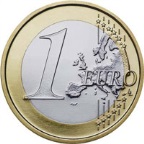 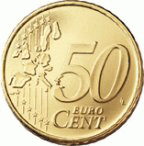 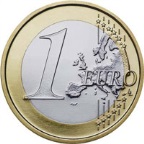 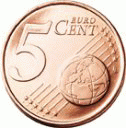 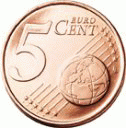 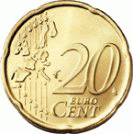 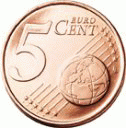 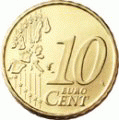 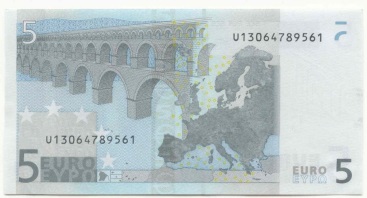 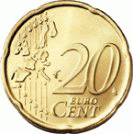 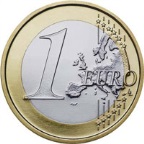 1) On calcule les euros ensemble.
5 + 1 + 1 = 8 euros
50 + 20 + 20 + 10 + 5 + 5 + 5 = 105 c
2) On calcule les centimes ensemble.
!!!!! Si les centimes dépassent 100 on ajoute 1 euro.
105 = 1 € 05 c
8 € + 1 € 05 c = 9 € 05
Mesure 6
La monnaie (euros et centimes)
~
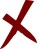 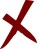 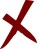 ~
7
8
Il existe ………. Pièces et …………..  billets
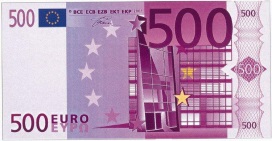 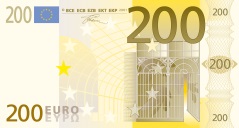 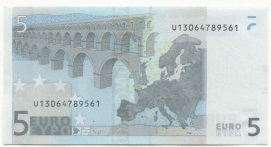 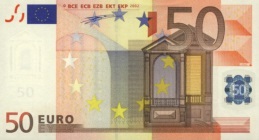 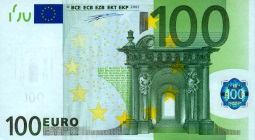 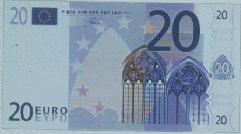 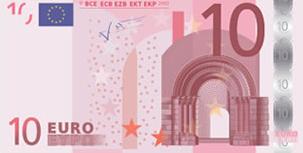 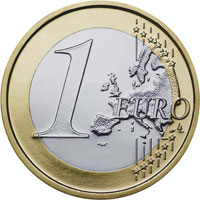 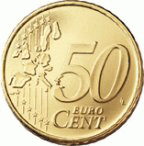 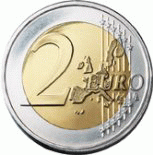 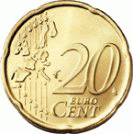 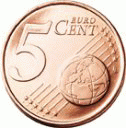 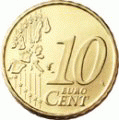 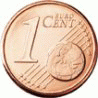 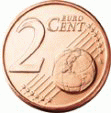 100
Il faut savoir que 1 euros c’est : …………………….. centimes
Pour calculer on calcule d’un coté les euros et de l’autre les centimes.
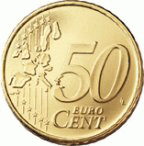 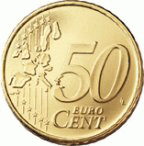 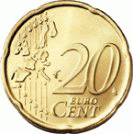 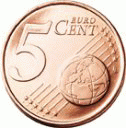 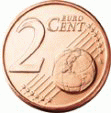 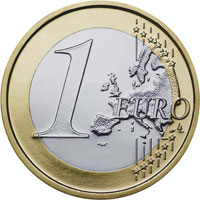 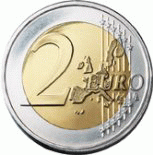 1
125
25
………… c = ...... €………c
3 €
Quand cela dépasse 99 c il faut convertir les centimes en euros.
Je m’entraine sur ma fiche
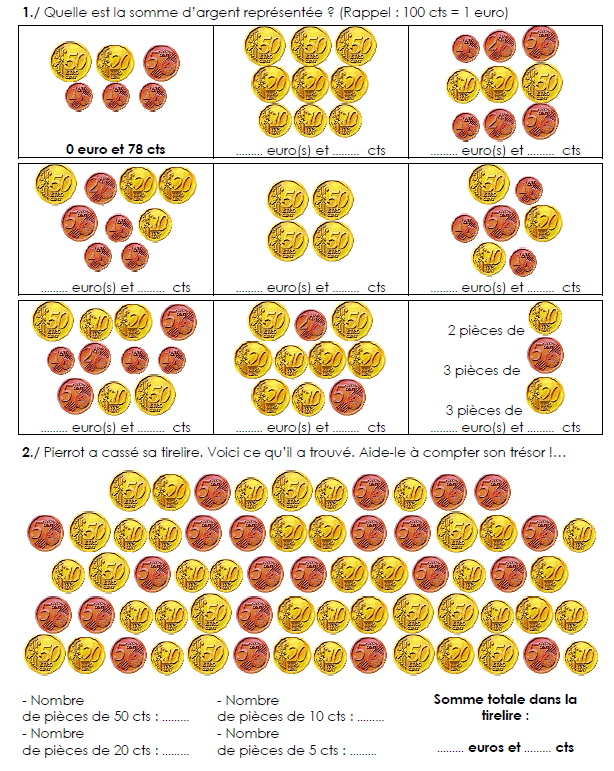 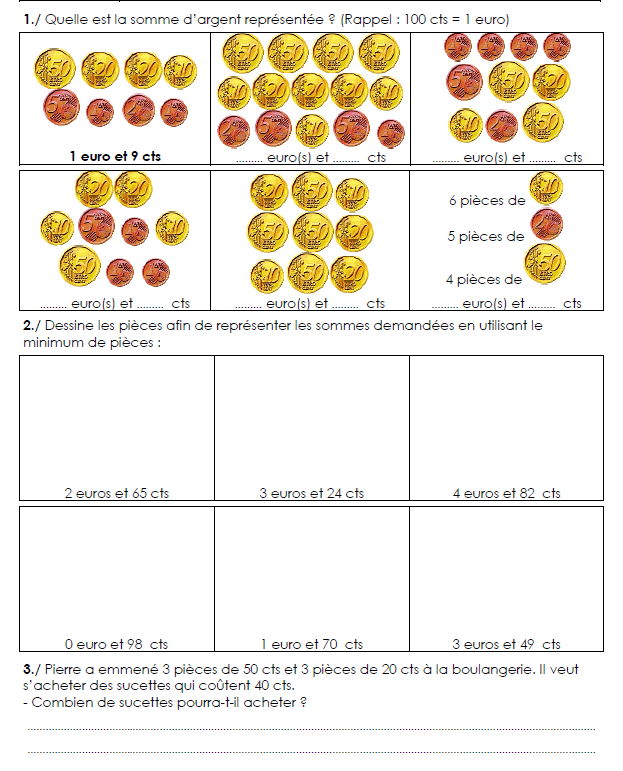 Exercices pour réviser la monnaie à l’ordinateur
http://www.logicieleducatif.fr/math/calcul/euromonnaie.php